Instructions for the day!DO NOT KEEP THIS HANDOUT! CLASS COPY
Jumpstart is written on the whiteboard. Complete it.
Set up KCQ notes on page __________ as shown on this handout
Target: I can describe and explain special examples of IMFs and Bulk Solids
Take your notes using this print out of the powerpoint 
Complete your KCQ boxes
Show the sub and get your page stamped
1
Take the gold colored reading handout from the sub – it is a collection of things found from the internet, all about other examples of IMFs in the real world. 
DO NOT KEEP THE GOLD READING HANDOUT!
Read the handout
On the top of page _______ list the examples that were mentioned in the handout
Pick three that were most interesting to you and summarize each of them in 3-5 FULL SENTENCES. Make sure you mention how they relate to IMFs!
2
Target: I can describe and explain special examples of IMFs and Bulk Solids















  K	         C 	                 Q
List of examples from golden colored reading handout from the sub


Three top choices from the handout – summarize each one in 3-5 full sentences
3
Special examples of IMFs
4
Important Example of H-Bonding
DNA Alpha helix shape- 
Nucleic acids “bond” A to T  and C to G
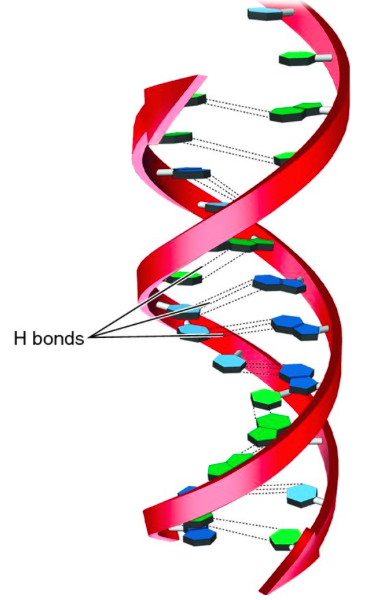 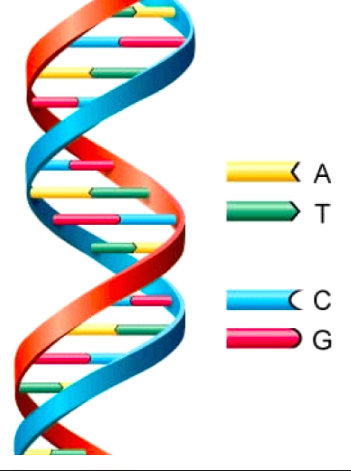 H bonds
Generic DNA picture
5
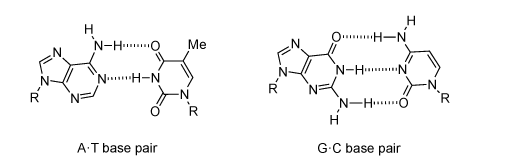 6
H bonding in protein shapes
Proteins – chain of amino acids
Secondary structures:  beta sheets and alpha helix
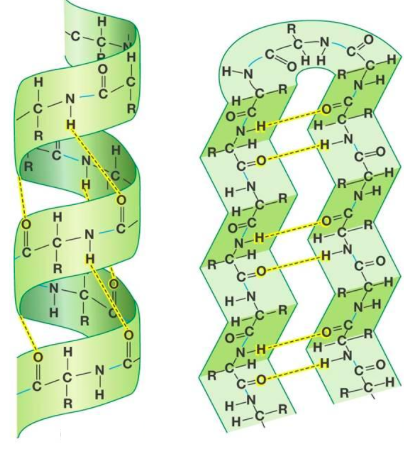 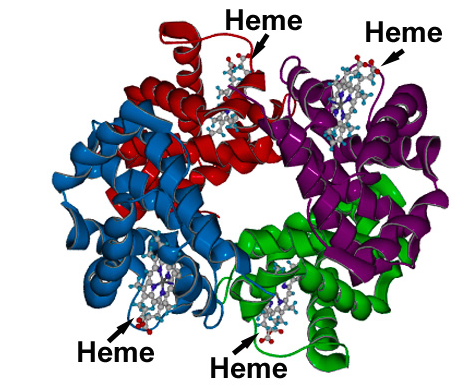 Alpha helix
Beta sheets
Hemoglobin protein
7
Bulk Solids
8
Interactions in solids
Combination of:
intramolecular AND intermolecular forces 
in a “large” or “bulk” scale

3 types
Ionic Lattice
Metallic
Network covalent
9
Ionic lattice  - ions stack in an ordered fashion to                          form crystals
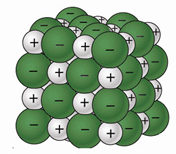 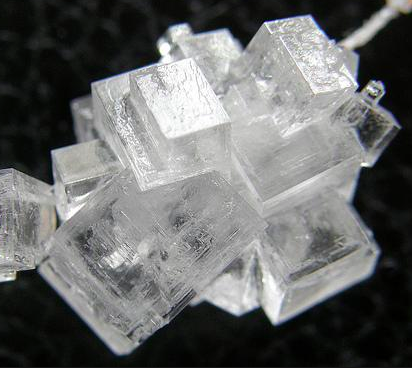 Example:  NaCl
Metallic – Metal ions stack in an ordered fashion held together by the “sea of electrons” and the positive metal ions
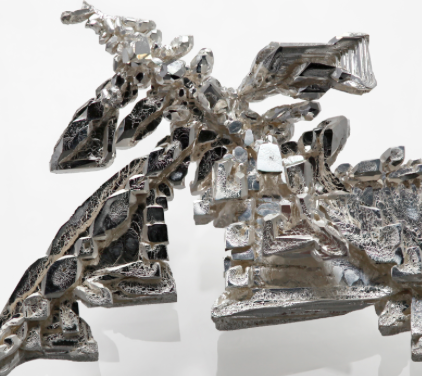 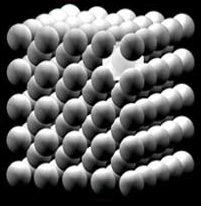 Example:  Fe
10
Network covalent – covalently bonded atoms in a                                      continuous network
Example:  Carbon
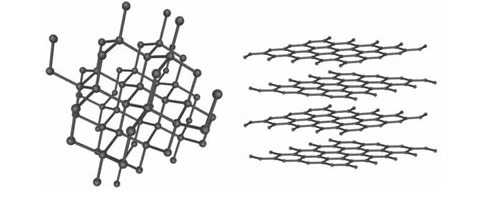 Diamonds 		           		graphite
11
Bulk solids have very high melting/boiling points because there are so many inter and intra molecular forces holding the atoms close together
12